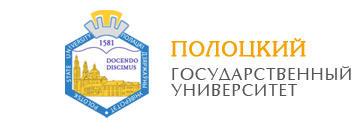 Тема 3
Теория инноватики
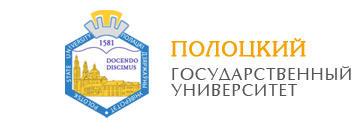 3.1. Предпосылки модернизации и перехода к инновационной экономике
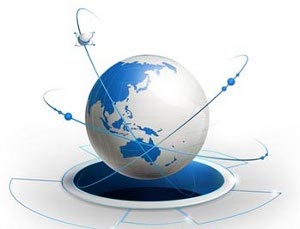 Хайтеграция (high tech) – процесс обмена высоких технологий на высокие технологии, а не их продажи
Низкий технологический уровень государственной экономики приводят к неэквивалентному обмену, неспособности привлечь в национальную экономику иностранные инвестиции, получить соответственный доход от экспорта продукции
Концепция «технологической пропасти»
На основе хайтеграции, образуется группа стран–лидеров, которые развиваются более быстрыми темпами и занимают устойчивое положение на рынке. Другие же страны, не вошедшие в эту группу, отстают все больше и больше от стран–лидеров
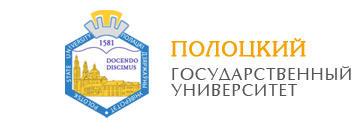 Хайтеграция
Новизна технологии – чем технология является более старой, тем ниже ее цена
Потребители технологий последнего поколения:
ТОП-15 самых богатых стран по версии Forbes:
 1. Катар, $88,222
 2. Люксембург, $81,466
 3. Сингапур, $56,694
 4. Норвегия, $51,959
 5. Бруней, $48,333
 6. ОАЭ, $47,439
 7. США, $46,860
 8. Гонконг, $45,944
 9. Швейцария, $41,950
 10. Нидерланды, $40,973
 11. Австралия, $39,764
 12. Австрия, $39,761
 13. Ирландия, $39,492
 14. Канада, $39,171
 15. Кувейт, $38,775
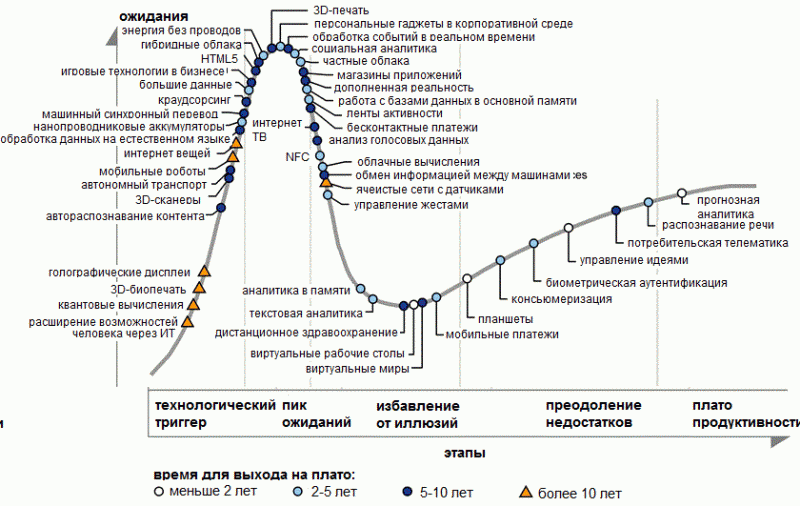 Кривая Гартнера (автор – Джеки Фенн, компания «Gartner»)
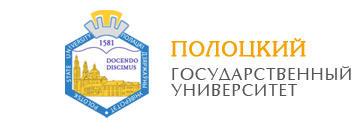 Хайтеграция
Объем мирового рынка наукоемкой продукции
2 300 млрд долл., из них:
39 % принадлежит США;
30 % ― Японии;
16 % ― Германии;
6 % ― Китаю.
Доля России составляет 0,3 % - 0,5 %,
Республики Беларусь ― 0,1 % - 0,2 %.

Ежегодная выручка от экспорта высокотехнологичной продукции составляет:
США около 700 млрд долл.;
Германия ― 530 млрд долл.;
Япония ― 400 млрд долл.
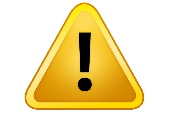 В развитых странах с изменением модели экономического роста (мировой кризис 1929-1939 гг. «Великая Депрессия») инновационная деятельность рассматривается как важнейший фактор экономического лидерства и конкурентоспособности
7-8 стран можно отнести к высокоразвитым, они удерживают первенство по 50 макротехнологиям, на их долю приходится 92% мирового объема наукоемкой продукции
Страны Западной Европы и Япония, обладая высокой технологической культурой, тем не менее, пока уступают американцам, практически монополизировавшим основные «прорывные» технологии последних десятилетий
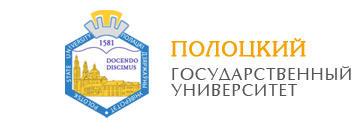 Хайтеграция
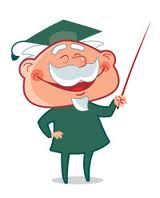 1. Неэквивалентный технологический обмен «толкает» национальную экономику и ее ведущие отрасли в «ловушку нарастающего технологического отставания» (концепция «технологической пропасти»), что подрывает и национальную безопасность страны
ВЫВОДЫ
2. В современных условиях использование интеллектуального ресурса, развитие наукоемких отраслей и адаптация к инновационным процессам определяют не только уровень конкурентоспособности национальной экономики, но и:
ее способность к дальнейшему росту;
обеспечение национальной безопасности;
вхождение в группу стран-лидеров мирового экономического развития
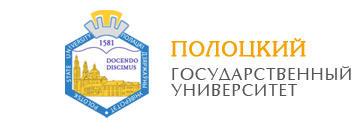 Глобализация мирового хозяйства
В мировой экономике ресурсы текут к технологиям, а не технологии к ресурсам, поэтому сырьевая экономика не может быть конкурентоспособной!
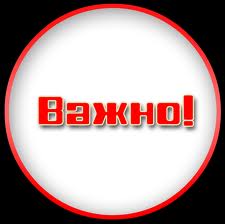 Страны, активно участвующие в международном технологическом обмене, эффективно использующие интеллектуальный ресурс, обладают значительно более высоким потенциалом развития и способны приобрести ресурсы любого вида и качества, что и в дальнейшем будет усиливать неравномерность экономического развития
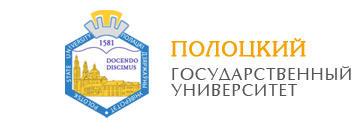 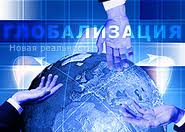 80 % объемов мировой торговли приходится на цепочки создания добавленной стоимости, которые контролируют несколько десятков транснациональных корпораций.
ТНК способствуют прогрессу развивающихся стран, размещая линии по производству своей продукции по всему миру, и именно от них зависят темпы экономического роста и появление в экономике новых технологий
Базовую инфраструктуру глобализации образует всемирная информационная сеть Интернет,  разработана в 1991 г.
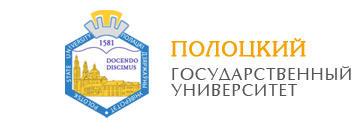 Производственные цепочки могут связывать две страны, целый регион и создавать глобальную сеть. В них входят различные компании - от добывающих до обрабатывающих и высокотехнологических
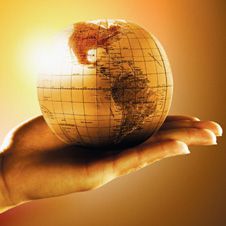 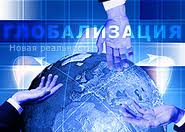 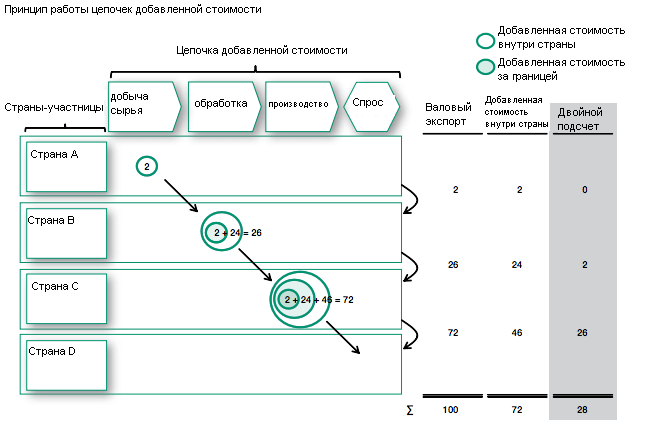 Современные производственные цепочки
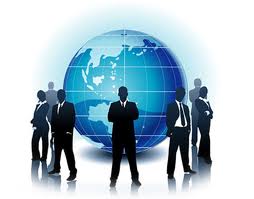 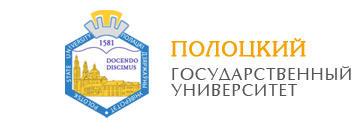 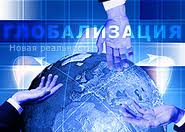 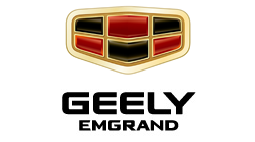 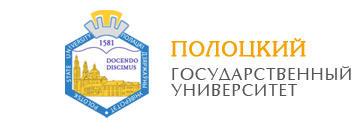 1. Медленный и неустойчивый экономический рост, низкие цены на сырьевые товары и нестабильность международной финансовой системы затрудняют развивающимся странам задачу получения потенциальных выгод от глобализации
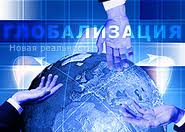 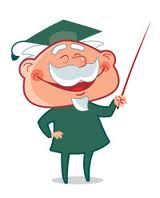 ВЫВОДЫ
2. Экономическое неравенство стран мира в условиях глобализации. Беларусь, как и большинство развивающихся государств не получает никаких "дивидендов", от глобализации, наоборот: отрицательное сальдо торгового баланса и отъезд за рубеж высококвалифицированных специалистов
Что же может и должна делать Беларусь в условиях глобализирующегося мира?
Развивать информационно–телекоммуникационную инфраструктуру в интересах технологических и организационных инноваций, экспорт информационных технологий и другой высокотехнологичной продукции